The President’s FY 2014 Budget: More of the Same with a Twist
Impact on Programs Important to States
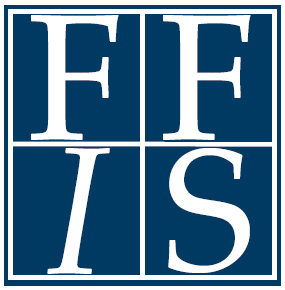 Federal Funds Information for States
Big Picture Stuff
Retains BCA spending caps and reduces them in FY 2017 and beyond
Replaces future BCA sequestration with other cuts and revenues increases ($91b in FY 2014)
Introduces competitive elements to current and proposed grants
Repeats many earlier proposals
Seemingly robust FY 2014 grant funding underscores impact of sequester (see Jim Martin Table)
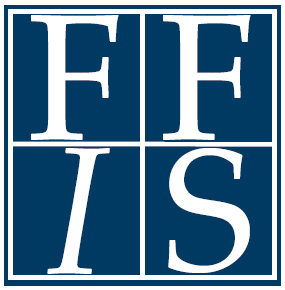 New Programs - Formula
Preschool for All ($1.3b, ED)
Universal Displaced Workers ($4b, DOL)
American Jobs Act ($16.5b, ED/DOL)
National Preparedness Grant Program ($1b, DHS)
Fix-it-First Transportation Program ($40b, DOT)
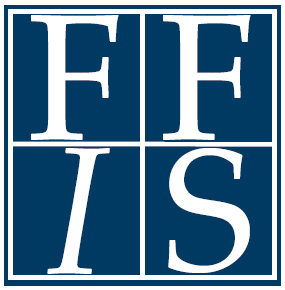 New Programs - Competitive
Preschool Development Grants ($750m, ED)
First in the World Competition ($260m, ED)
High School Redesign ($300m, ED)
American Jobs Act ($10b, ED/DOL)
LIHEAP Energy Burden Reduction Grants ($50m, HHS)
Early Head Start-Child Care Partnerships ($1.4b, HHS)
Project AWARE State Grants ($40m, HHS)
Juvenile Justice Realignment Incentive Grants ($20m, DOJ)
National Preparedness Grant Program ($1b, DHS)
Race-to-the-Top Energy Grants ($200m, DOE)
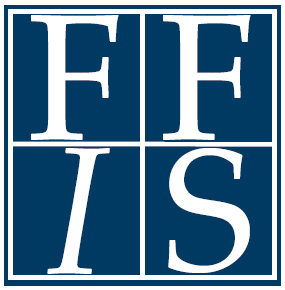 [Speaker Notes: CCIG: Mandatory funding awarded to states and passed to school
CPAL: Dual enrollment, early college high schools, AP, IB
FWC: Adopts competitive RTT framework]
Program Reauthorizations/Extensions
Secure Rural Schools
Payments In Lieu of Taxes
Career and Technical Education State Grants
SNAP ARRA Benefit Increase
TANF
Medicaid: Qualified Individuals and Transitional Medical Assistance
Distinction between mandatory programs that MUST be reauthorized to receive funding, and discretionary programs that can be funded without authorization.
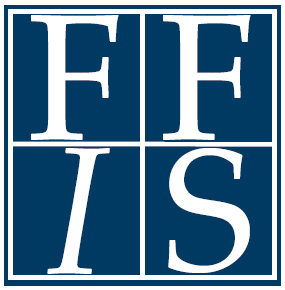 [Speaker Notes: CCIG: Mandatory funding awarded to states and passed to school
CPAL: Dual enrollment, early college high schools, AP, IB
FWC: Adopts competitive RTT framework]
Significant Program Increases
Race to the Top (College Affordability and Completion)
Land and Water Conservation Fund
Workforce Innovation Fund
Math and Science Partnerships/STEM Innovation
Child Care Development Fund (block grant, matching)
TANF Supplemental Grants
Refugee Assistance
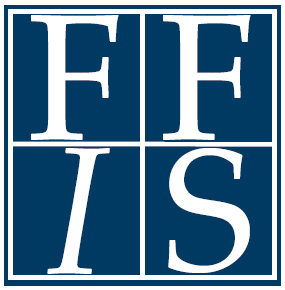 Significant Program Increases, cont.
Housing Programs
Weatherization
Competitive Transportation Programs
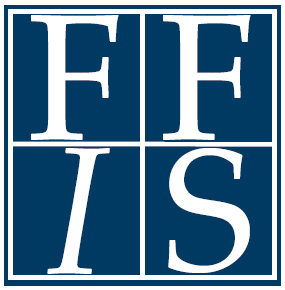 Program Consolidations
K-12 programs through Elementary and Secondary Education Act (ESEA) reauthorization
Vocational Rehabilitation 
National Preparedness Grant Program
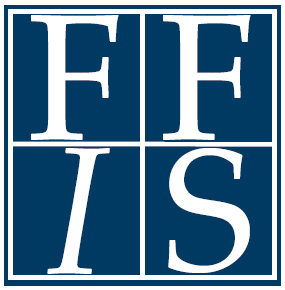 [Speaker Notes: Adult: $792m formula, $69m WIF
Dislocated: $1.3b formula, $94m WIF
Youth: $850m formula, $74m WIF]
National Preparedness Grant Program
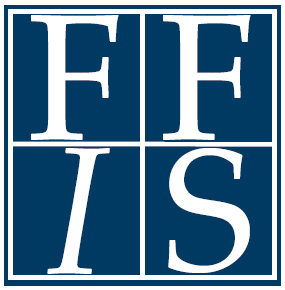 Program Eliminations
Preventive Health Block Grant
A few Health Resources Services Administration (HRSA) programs
Replaces some discretionary programs with Prevention and Public Health Fund
State Criminal Alien Assistance Program
Programs within ESEA
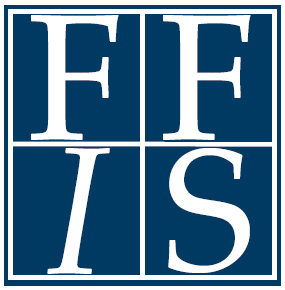 Significant Program Reductions
State Unemployment Insurance Administration
TANF Contingency Fund
LIHEAP
Community Services Block Grant
Section 317 Immunization
Hospital Preparedness Program
Grants-in-Aid for Airports
Housing for Persons with Disabilities
EPA Revolving Loan Funds
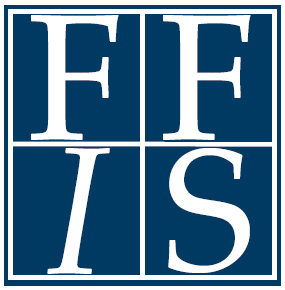 Bond (and Related) Proposals
National Infrastructure Bank
America Fast Forward Bonds (Son of BABs)
Qualified private activity bond reform
Advance refunding
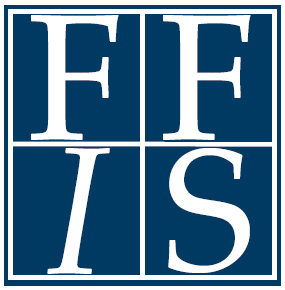 Revenue Proposals
Chained CPI
Limit on value of tax deductions, exclusions (S/L bonds)
“Buffett  Rule”
Cigarette tax
Estate tax (in 2017)
Financial institutions
Carried interest
IRA size limits
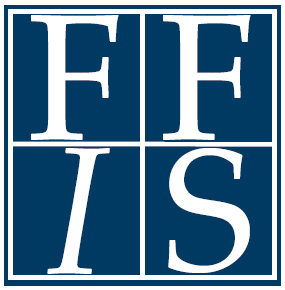 Medicaid
Delay and Extend DSH Reductions
Program Savings
Reduce waste, fraud, and abuse
Limit Medicaid reimbursement of durable medical equipment 
Improve Medicaid drug rebate and payment policies
No FMAP Blended Rate, Provider Tax Changes
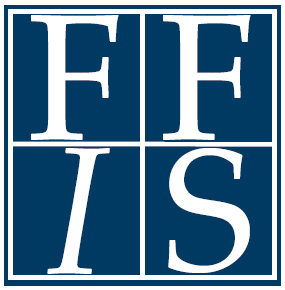 What Next?
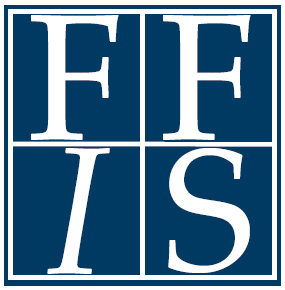 Questions?
Check for updates at www.ffis.org 
Almost all states subscribe to FFIS
Contact Carol Ryder for your password and to be added to the e-mail list: ryder@ffis.org, 202-624-5849
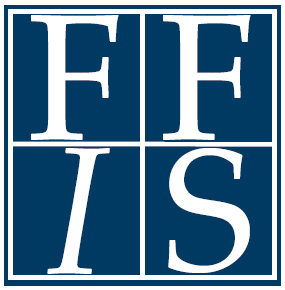